Investičný Snehuliak
Vičan Edo, December 2023
IAD PRF
IAD PRF
Vysoké úrokové sadzby & hrozby pre nehnuteľnosti

1) Znižuje sa tok nájmu

Nájomcovia odpadávajú - hlavne v budovách menej ako kategórie A
Veľa voľných kancelárii - znižuje silu prenajímateľov

2) Neúmerne sa zvyšujú úrokové náklady (časť nehnuteľnosti je na uver, z 3% na 6%)
Z toho vyplýva menší čistý prúd výnosov

3) Investori od všetkých investícii požadujú vyšší vynos

4) Keby prišla recesia a nezamestnanosť, nehnuteľnosti (na bývanie) budú klesať
IAD PRF
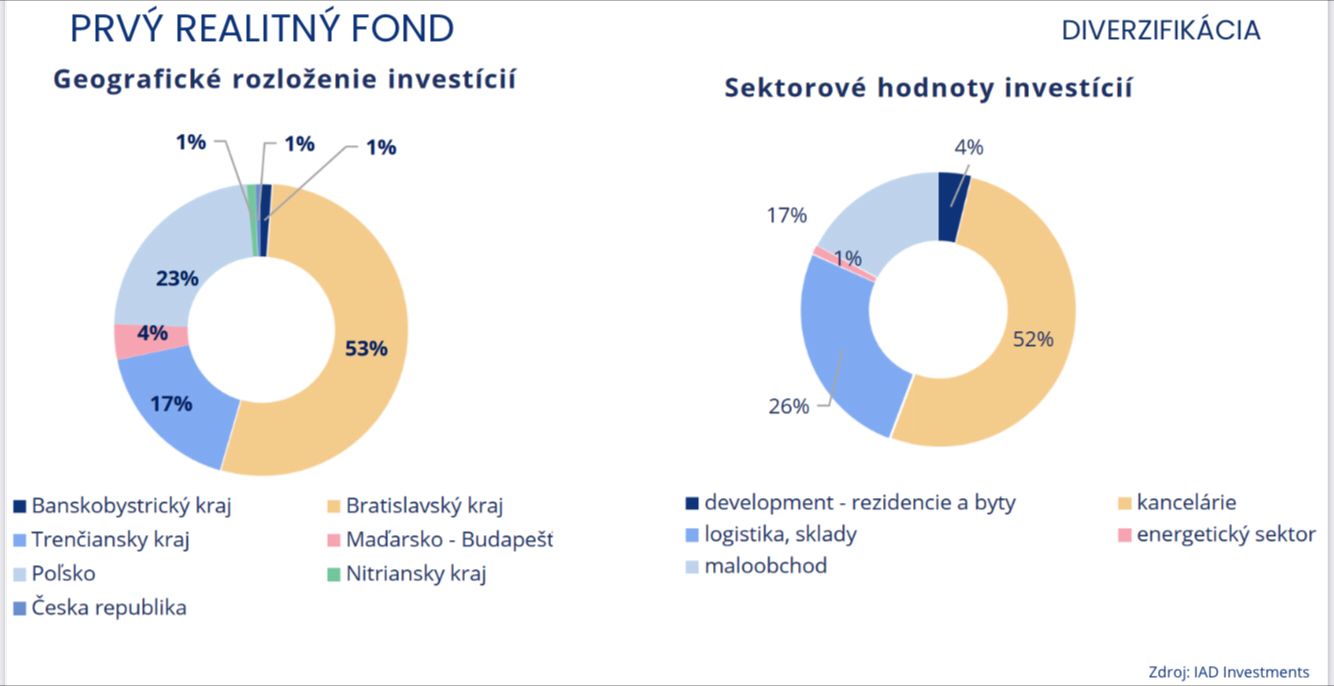 IAD PRF
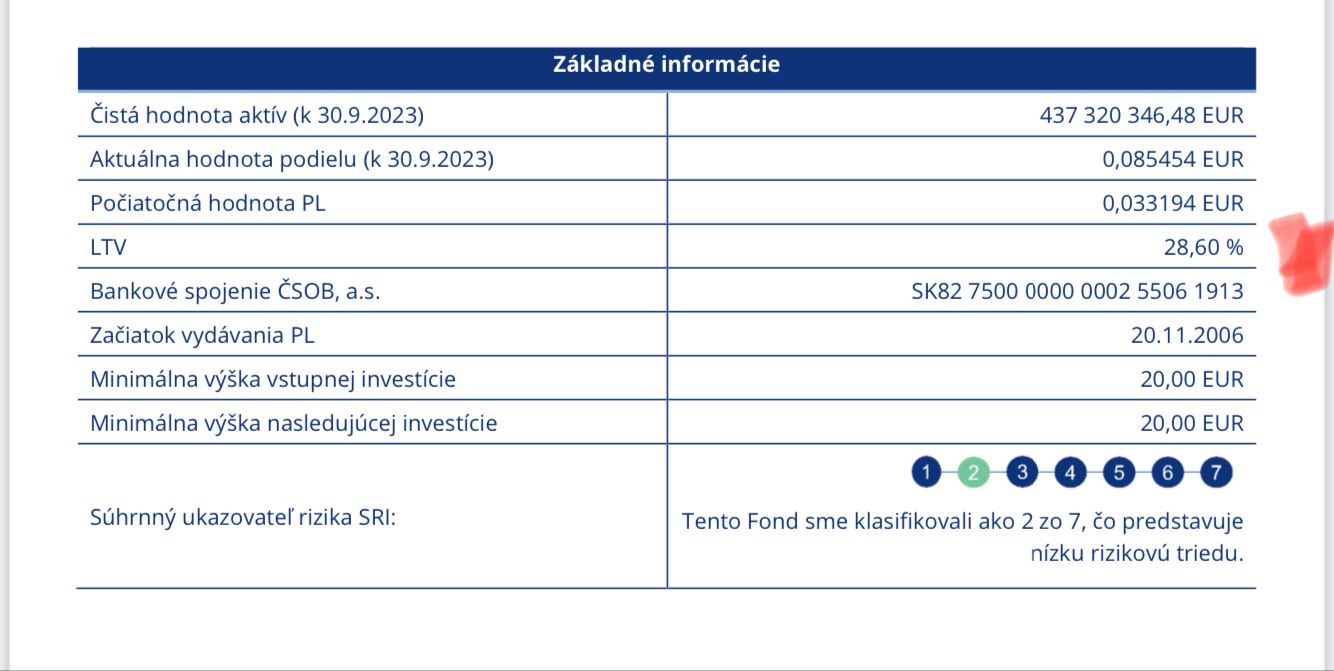 IAD PRF
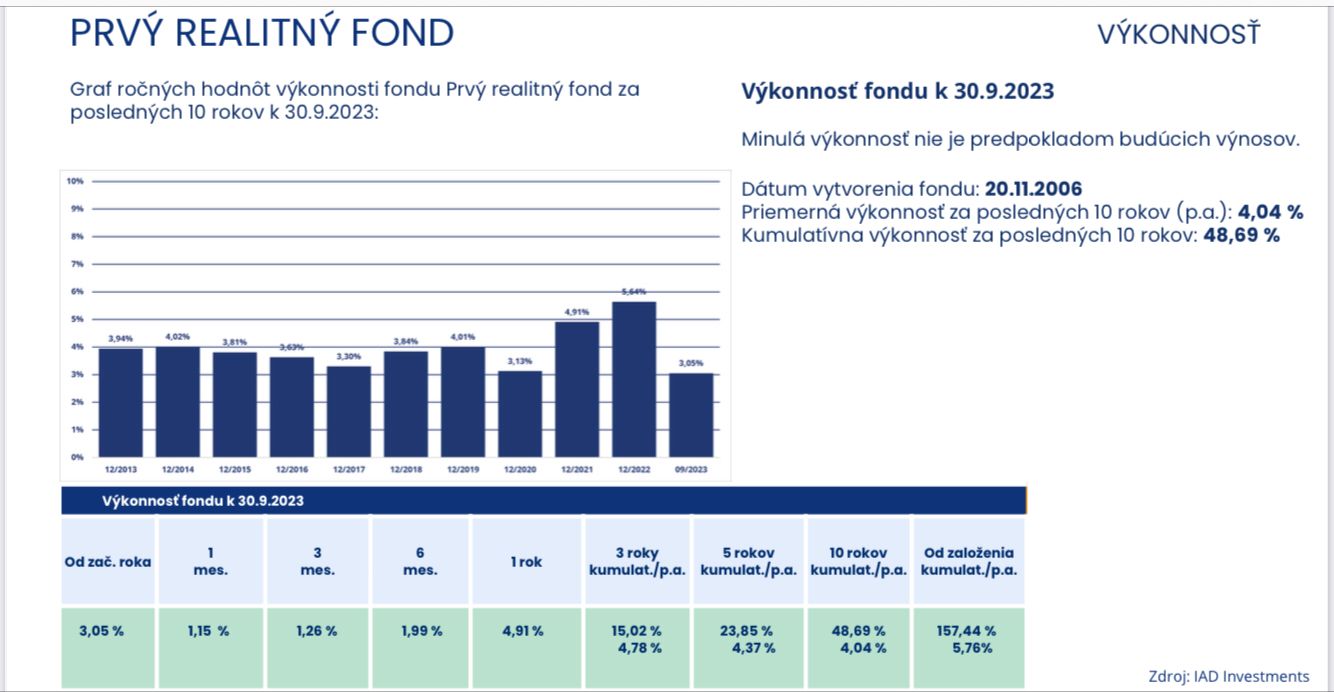 IAD PRF
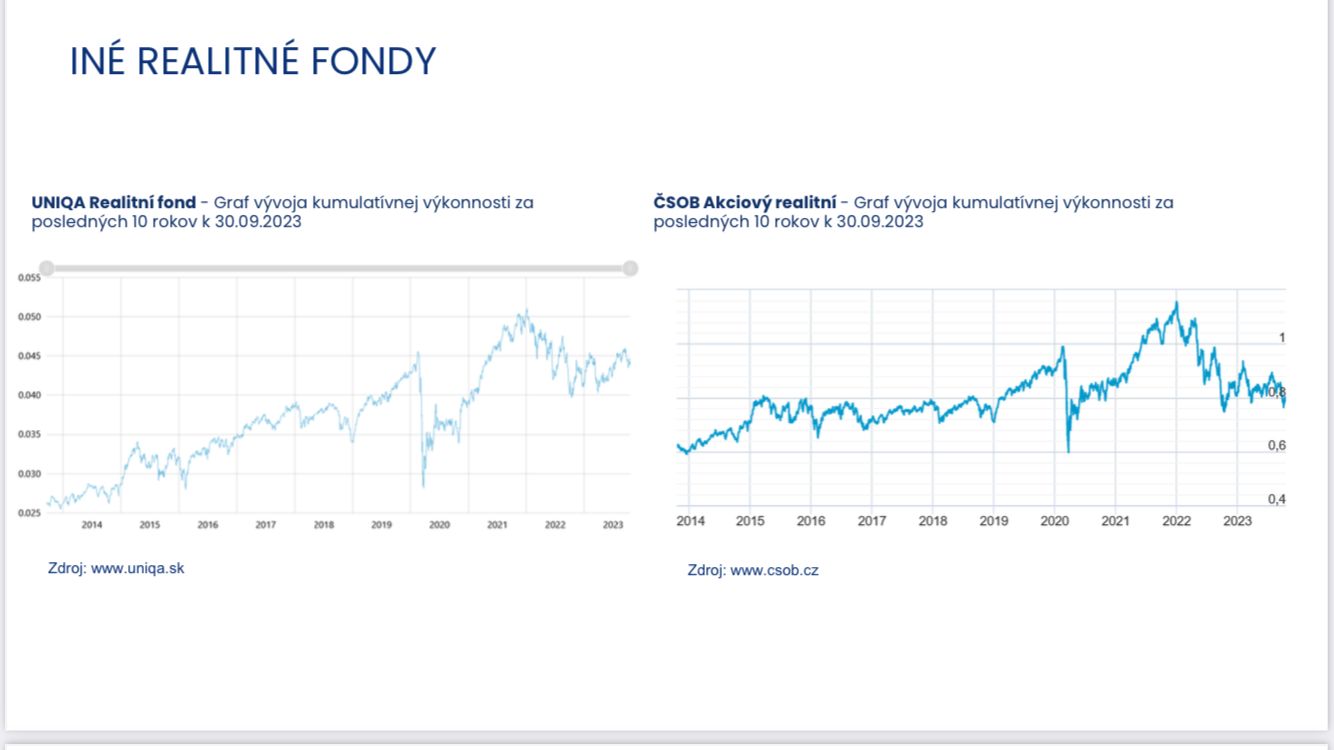 IAD PRF
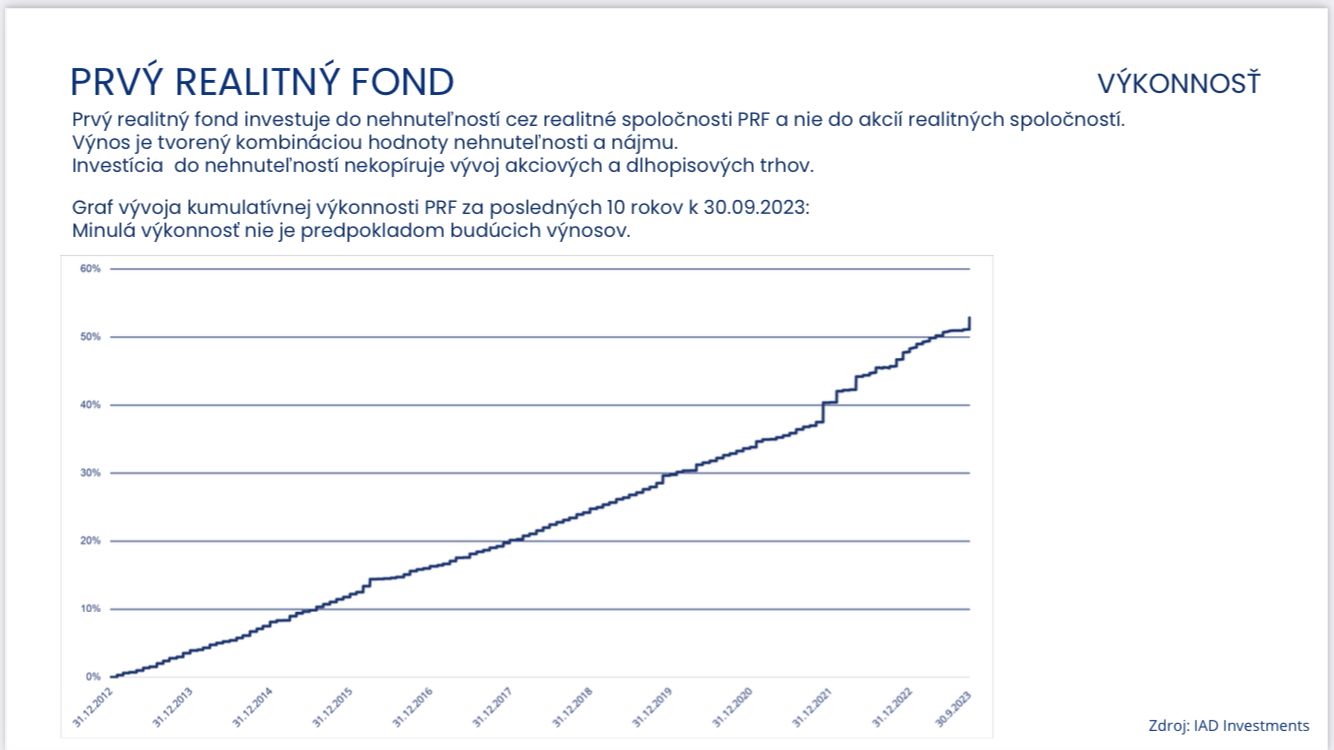 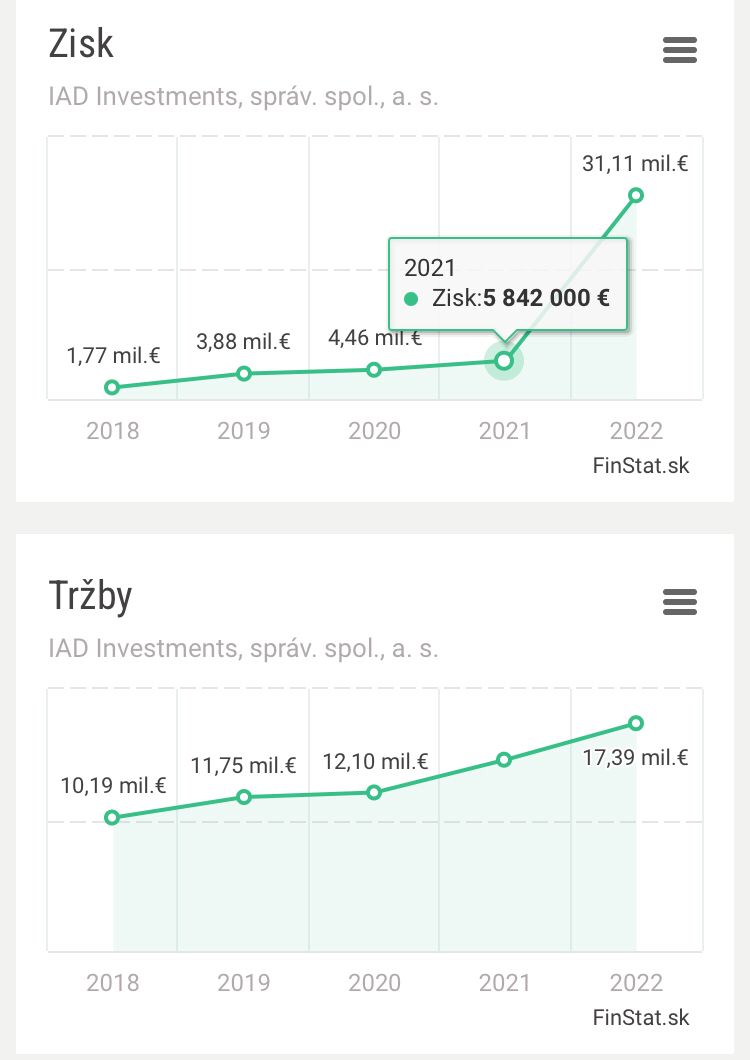 IAD PRF
IAD PRF - odporúčania
Nový klient – diverzifikujeme portfólio
Dlhé peniaze zainvestujeme do dlhodobého portfólia
Krátke peniaze rozdelíme na IAD PRF + krátke dlhopisové stratégie

Existujúci klient - servisné stretnutie
Prehodnotíme klientove portfólio
Dlhé peniaze zainvestujeme do dlhodobého portfólia
Krátke peniaze rozdelíme na IAD PRF + krátke dlhopisové stratégie


Nedávame všetko do jedného riešenia
IAD fondy berieme ako jednu skupinu
Novinky – dlhopisové stratégie
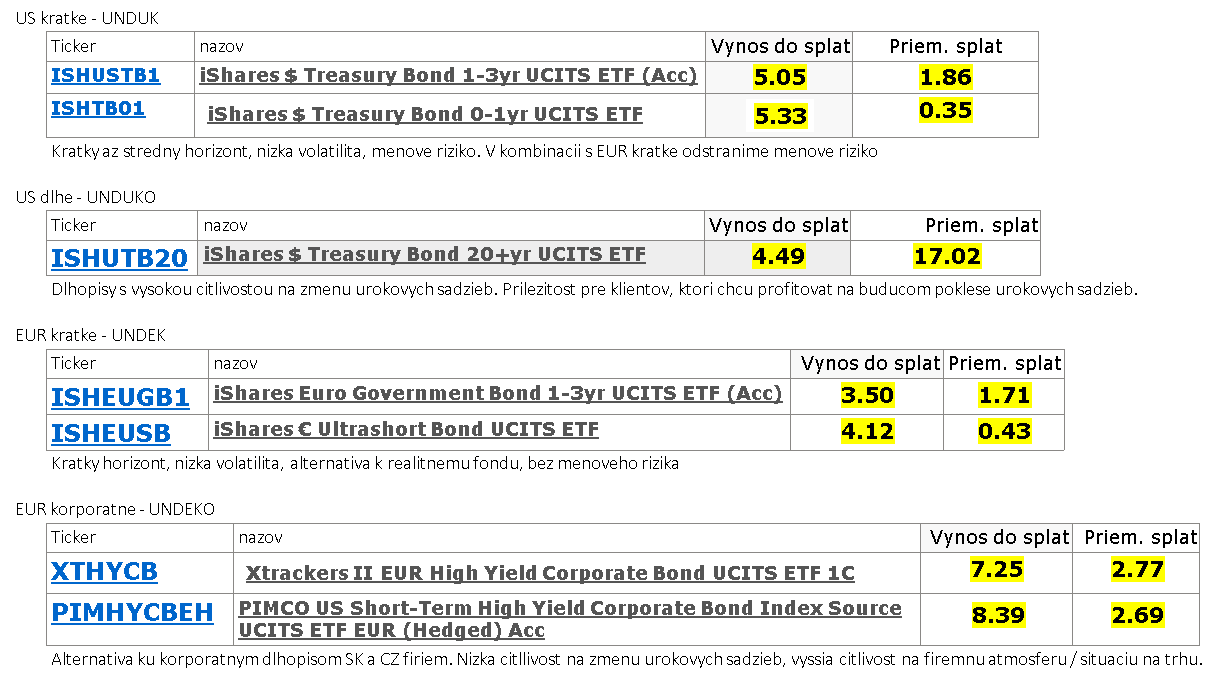 Akciové trhy, 1 mes.
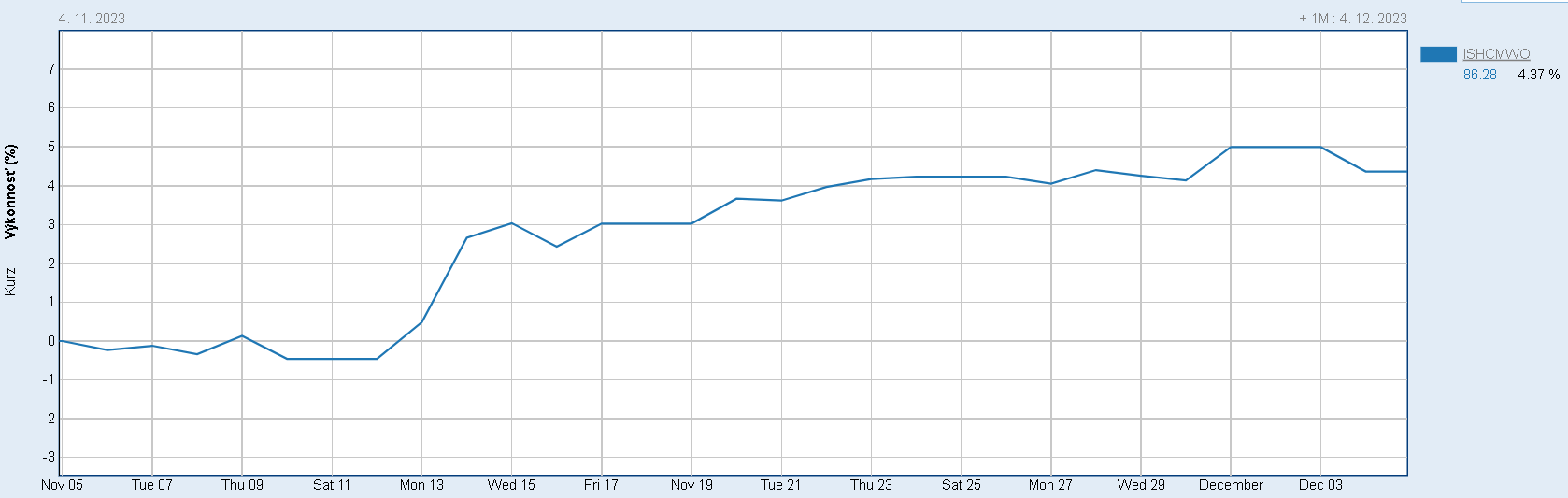 Akciové trhy, od začiatku roka
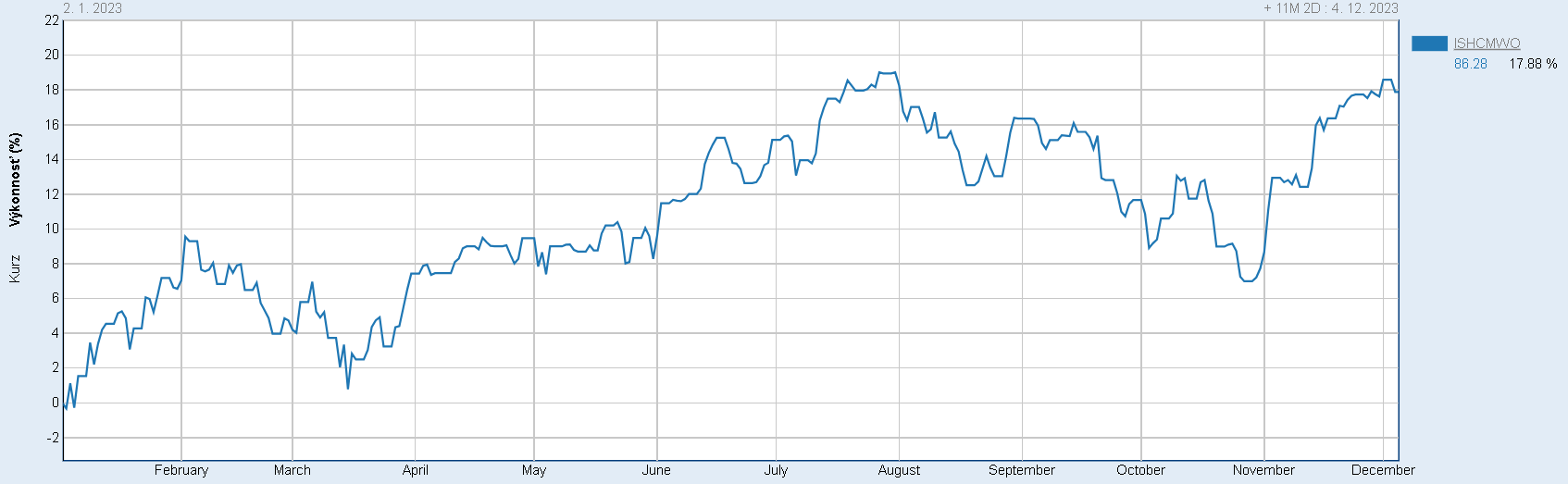 Akciové trhy, lokálne dno
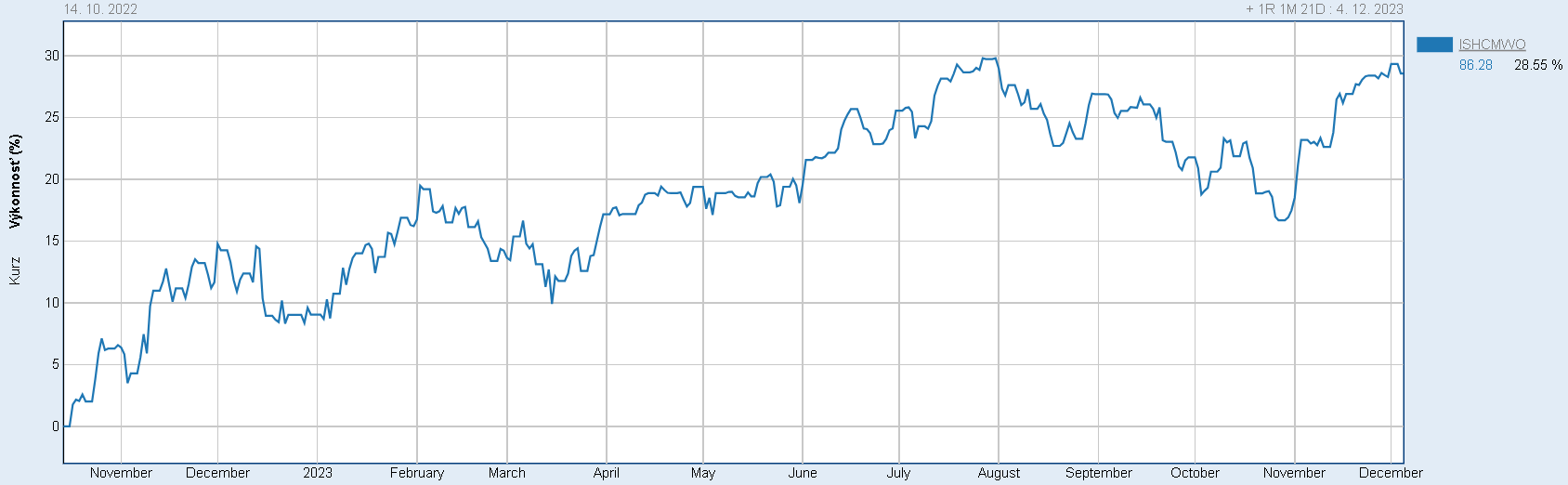 Akciové trhy, od 01 2022
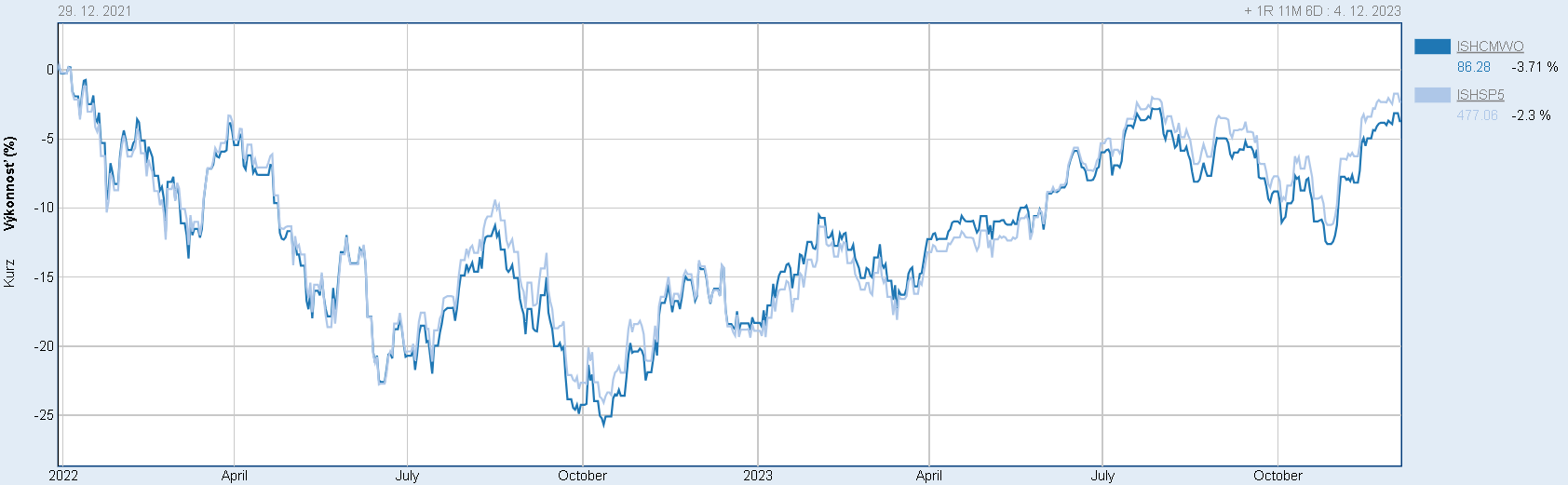 Akciové trhy, 5 rokov
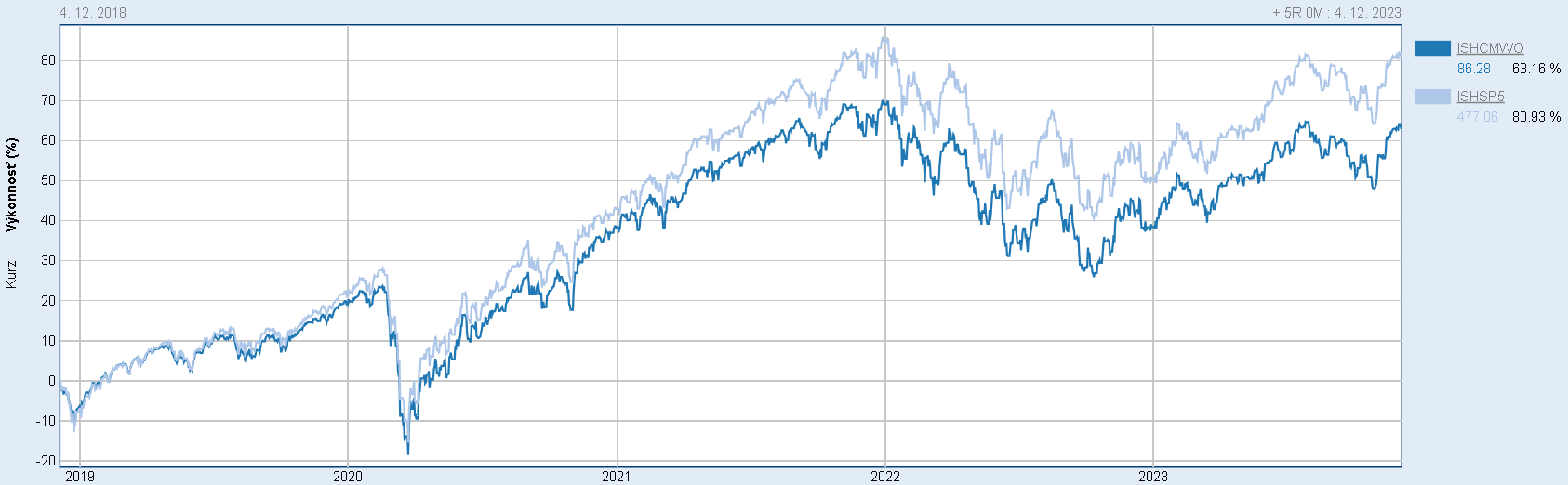 EUR / USD
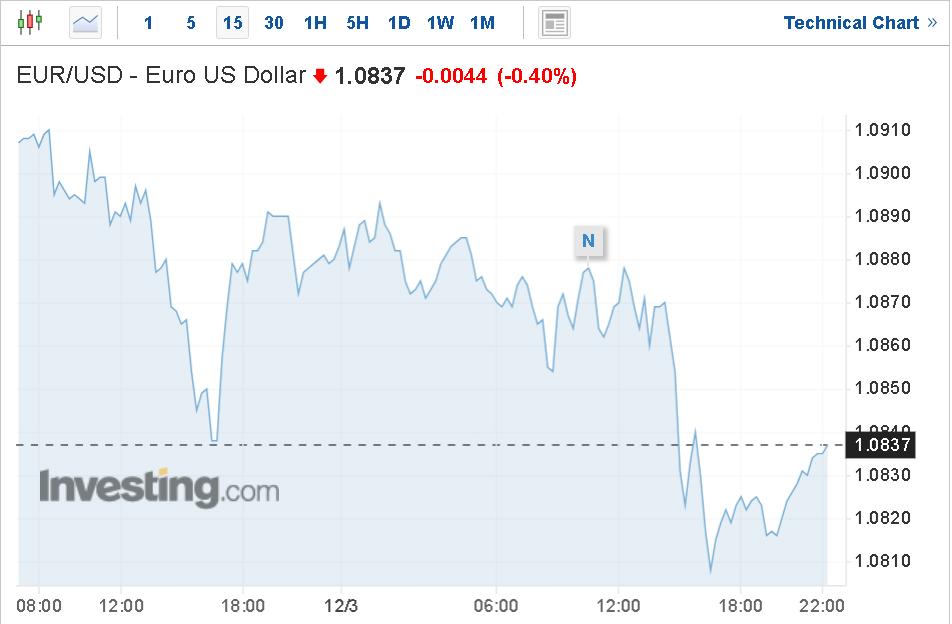 SP500 - sektory
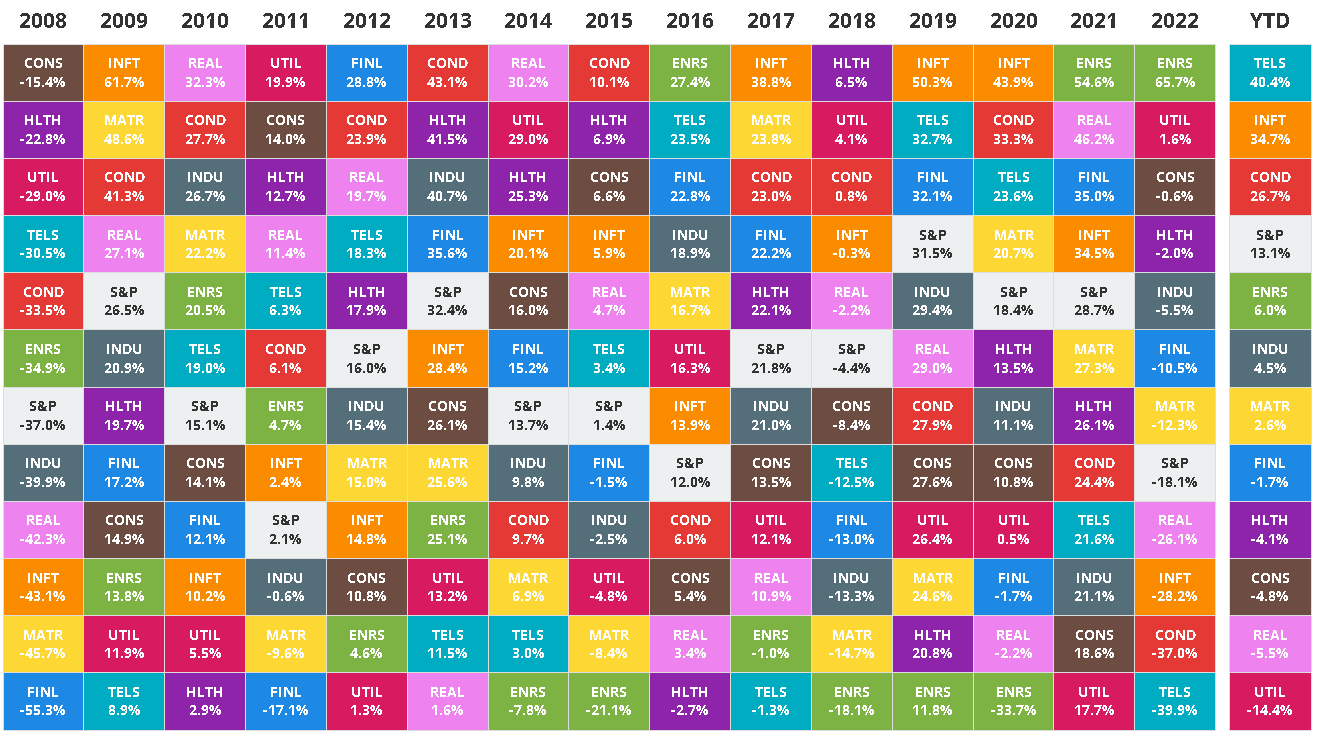 Inflácia
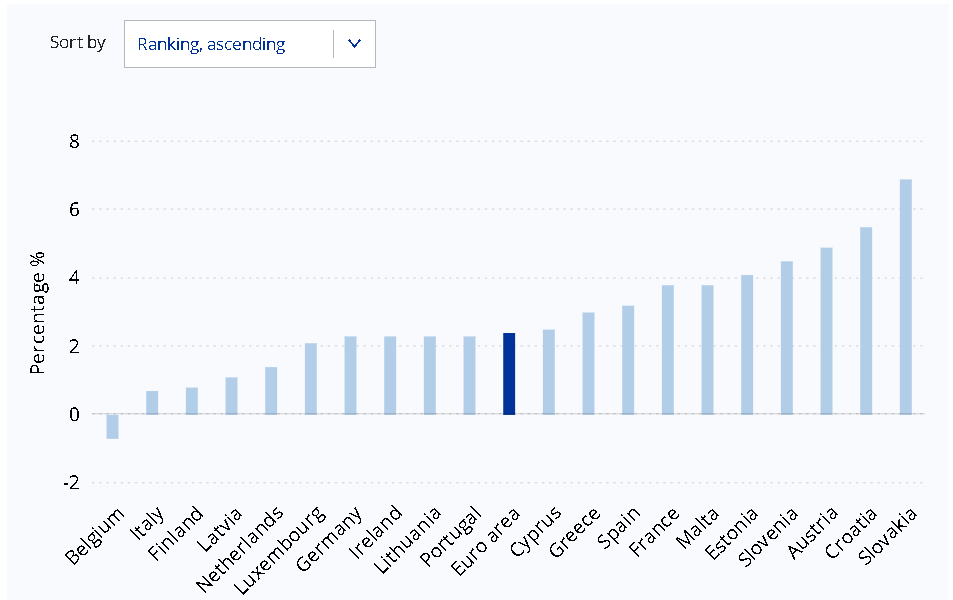 7,8%
6,9%
Férová hodnota akcií
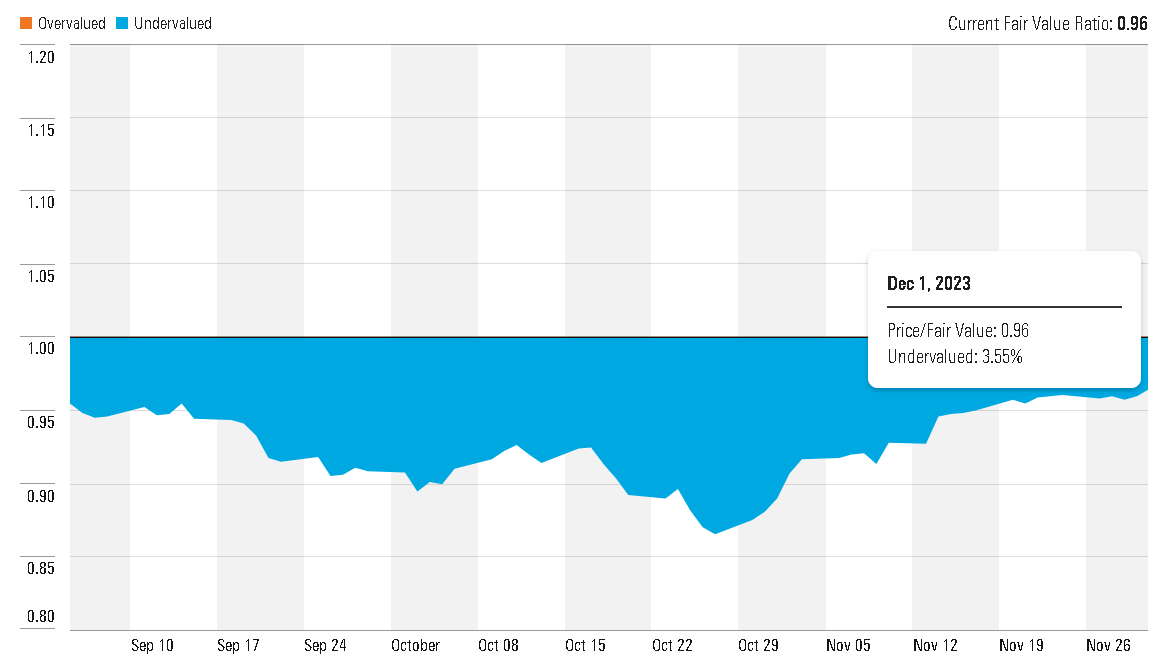 Index strachu
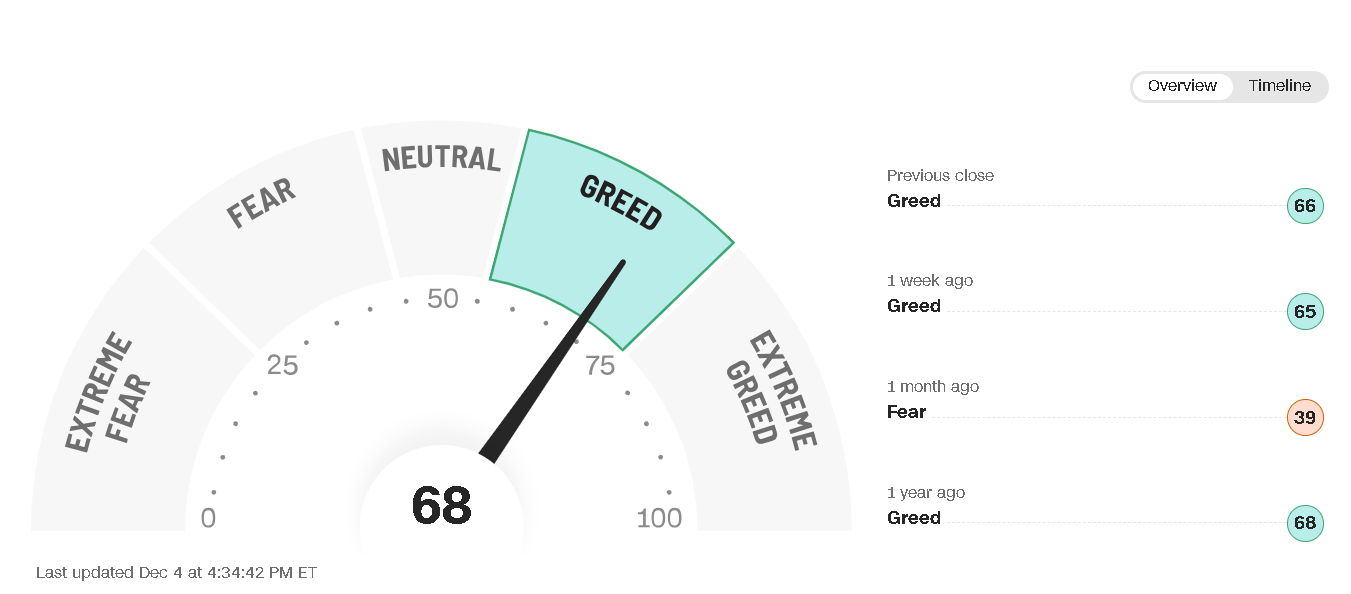 Porovnanie výnosu – 10 2023
BASE (80 / 20) – 10 2023
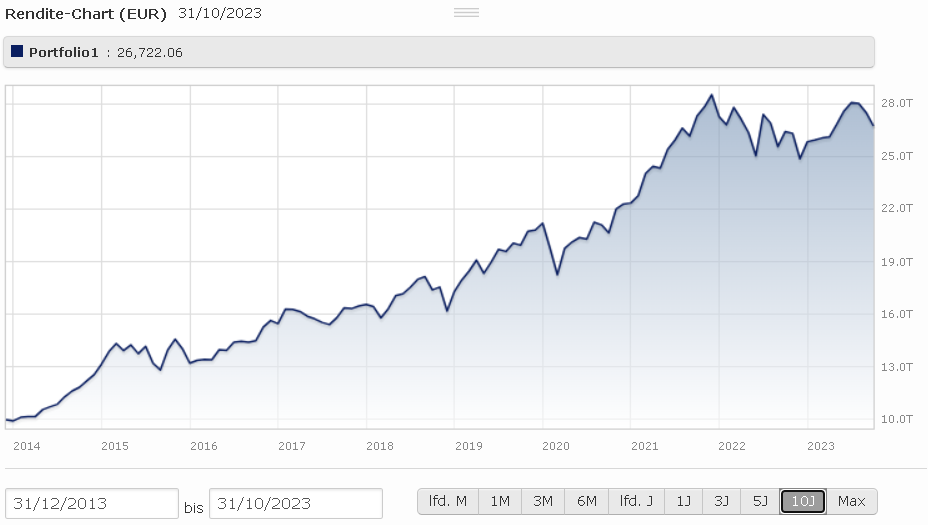 BASE MV (80 / 20) - 10 2023
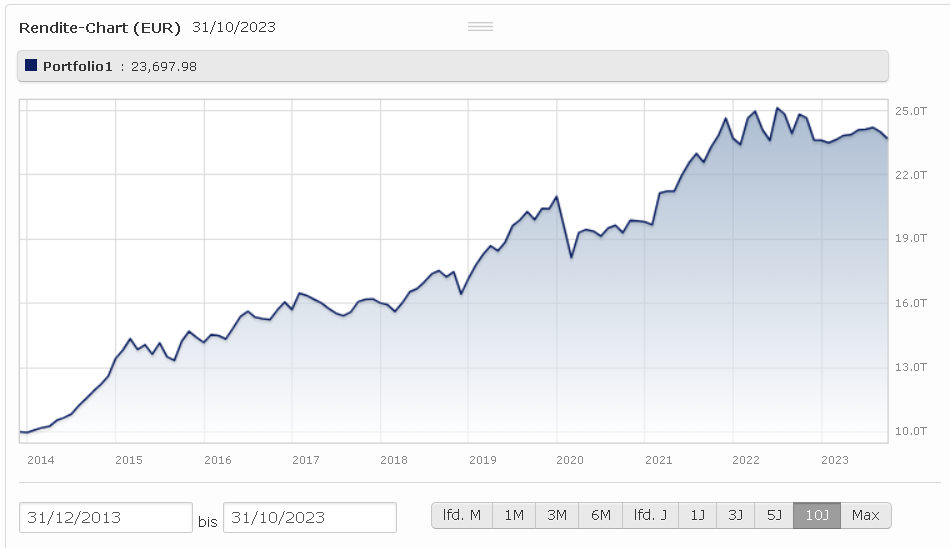 Novinky
IAD – kredity
Bonus kmeň
UFO ide aj bez APPky (!)
Akademia 4. – diel
Procesy
EIC fondy v CZ – rozšírenie ponuky
Novinky
LUNA
* Záznam o sprostredkovaní
Produkty – EIC intervencie
Papierové zmluvy a chybovosť
Zlá adresa OP vs. žiadosť
Chyba v mene
Akceptované doklady
OP
Pas + potvrdenie o pobyte
Žiadosť o zaúčtovanie platby
Voľný text
Meno, číslo účtu EIC
Potvrdenie o platbe, dátum, suma, VS, účet odosielateľa a príjemcu
EIC neakceptuje papierovú žiadosť
Hľadanie v archíve – 15 dní
Najrýchlejšie riešenie – nová žiadosť so všetkými prílohami
Ing. Eduard Vičan
Investičný expert
mobil: 0915 744 924
mail: vican@universal.sk